Práva duševního vlastnictví v malých a středních firmách
Závěrečná zpráva
Duben 2023
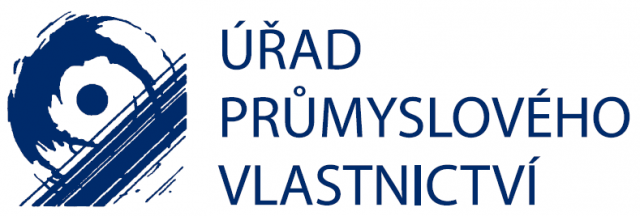 Výzkumné pozadí
Úřad průmyslového vlastnictví (lidově patentový úřad) je ústřední orgán státní správy České republiky, v jehož působnosti je ochrana průmyslového vlastnictví, zejména plní funkci patentového a známkového úřadu. Mezi jeho činnosti patří především udělování patentů a vedení rejstříků ochranných známek. Dále se zabývá ochranou průmyslových vzorů, užitných vzorů, topografie polovodičových výrobků, zeměpisných označení a označení původu výrobků. V těchto oblastech úřad rozhoduje ve správním řízení.
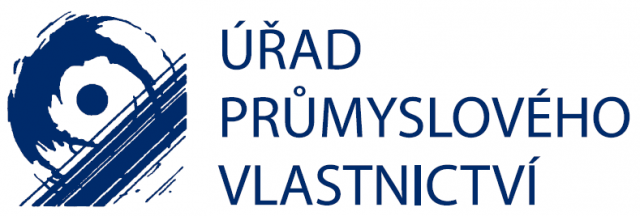 Hlavním cílem výzkumu bylo zjistit aktuální přístup malých a středních firem k oblasti duševního vlastnictví.
2
© Ipsos pro Úřad průmyslového vlastnictví | Duševní vlastnictví | 04/2023
metodika
3
© Ipsos pro Úřad průmyslového vlastnictví | Duševní vlastnictví | 04/2023
Shrnutí výsledků
HLAVNÍ ZÁVĚRY
Přibližně třetina firem vlastní nějaká registrovaná práva duševního vlastnictví. Nejčastěji jde o ochranné známky a užitné vzory.

Celkově firmy využívající práva duševního vlastnictví hodnotí jejich vliv na své podnikání převážně kladně.Firmy nevyužívající práva duševního vlastnictví často uvádějí, že by jejich duševní vlastnictví nesplňovalo požadavky předpisů o právech duševního vlastnictví (32 %) nebo nebylo dostatečně inovativní (23 %).Dvě třetiny firem se domnívají, že je důležité, aby podniky rozuměly právům duševního vlastnictví. Zároveň ale pouze třetina podniků uvedla, že se v otázkách duševního vlastnictví dobře vyzná.Pokud jde o informační zdroje týkající se duševního vlastnictví, firmy často využívají internetu nebo informací od obchodních poradců.
5
© Ipsos pro Úřad průmyslového vlastnictví | Duševní vlastnictví | 04/2023
Výsledky v detailu: firmy A inovace
Přibližně třetina malých a středních podniků se považuje za inovativní.
Do jaké míry je podle Vás Vaše společnost inovativní? (v %)
Q1. Do jaké míry je podle Vás Vaše společnost inovativní?N=305/196/109/93/33/119/60
7
© Ipsos pro Úřad průmyslového vlastnictví | Duševní vlastnictví | 04/2023
Nejčastějšími zdroji k získání informací pro rozvoj podnikání jsou obecné vyhledávání na internetu, banka, účetní a vysoká škola.
Zdroje užívané k získání informací důležitých pro rozvoj podnikání (v %)
(Zobrazeny pouze hodnoty nad 1 %)
Q6. Který z následujících zdrojů používáte k získání informací důležitých pro rozvoj Vašeho podnikání?N=305/196/109/93/33/152/60
8
© Ipsos pro Úřad průmyslového vlastnictví | Duševní vlastnictví | 04/2023
NEJLÉPE HODNOCENÝMI ZDROJI PRO ZÍSKÁNÍ INFORMACÍ DŮLEŽITÝCH PRO ROZVOJ PODNIKÁNÍ JSOU UNIVERZITA ČI VYSOKÁ ŠKOLA  a průmyslová sdružení.
Hodnocení zdrojů užívaných k získání informací důležitých pro rozvoj podnikání (v %)
TOP2BOX (5+4)
Q6a. A jak je hodnotíte?
N=61/47/38/24/81/144/26/102/54/35
Z dalších zdrojů informací 3 % firem zmínily své klienty/zákazníky, 2 % svou konkurenci.
9
© Ipsos pro Úřad průmyslového vlastnictví | Duševní vlastnictví | 04/2023
Nejvíce novinek či zlepšení přijaly firmy v oblastech výrobků či služeb, které nabízejí.
Novinky nebo zlepšení v posledních třech letech v následujících oblastech (v %)
Q2. Zavedl Váš podnik v posledních třech letech nějakou novinku nebo výrazné vylepšení v následujících oblastech?N=305/196/109/93/33/119/60
10
© Ipsos pro Úřad průmyslového vlastnictví | Duševní vlastnictví | 04/2023
Nejčastěji využívanými položkami k ochraně inovací jsou obchodní tajemství, názvy a ochranné známky.
Položky využívané k ochraně inovací (v %)
(Zobrazeny pouze hodnoty nad 3 %)
Q3. Kterou z uvedených položek využívá Vaše firma k ochraně inovací?N=305/196/109/93/33/152/60
11
© Ipsos pro Úřad průmyslového vlastnictví | Duševní vlastnictví | 04/2023
NEJVĚTŠÍ VLIV na získání konkurenční výhody má složitost konstrukce výrobku, patent, doba uvedení na trh.
Vliv daných inovací na schopnost získat konkurenční výhodu (v %)
Z dalších oblastí/opatření k ochraně inovací 2 % firem zmínily právníka.
Q3a. Jaký vliv mají tyto inovace na schopnost Vaší společnosti získat konkurenční výhodu?N=21/34/21/98/61/24/43/51/87/82/25 (báze ti, kteří danou inovaci využívají, zobrazeny pouze inovace s minimální bází 20).
12
© Ipsos pro Úřad průmyslového vlastnictví | Duševní vlastnictví | 04/2023
Přibližně 2 Z 5 FIREM SPOLUPRACUJÍ S DALŠÍMI SUBJEKTY NA SPOLEČNÉM VÝVOJI INOVACÍ.
Spolupracujete s dalšími subjekty na společném vývoji inovací? (v %)
Ne
Ano
Nevím
50-249 zaměstnanců
4-49 zaměstnanců
Celkem
Ostatní
Služby
Obchod
Výroba
Q5. Spolupracujete s dalšími subjekty, jako jsou společnosti, výzkumné ústavy, akademická obec apod. na společném vývoji inovací?
N=305/196/109/93/33/152/60
Statisticky signifikantní
13
© Ipsos pro Úřad průmyslového vlastnictví | Duševní vlastnictví | 04/2023
Znalost a využívání práv duševního vlastnictví
FIRMY NEJČASTĚJI ZNAJÍ EVROPSKÝ PATENTOVÝ ÚŘAD A ÚŘAD PRŮMYSLOVÉHO VLASTNICTVÍ. TÉMĚŘ OSMINA FIREM NENÍ OBEZNÁMENA S ŽÁDNÝM Z POJMŮ.
Znalost pojmů (v %)
Q8. Které z následujících pojmů znáte?
N=305/196/109/93/33/152/60
15
© Ipsos pro Úřad průmyslového vlastnictví | Duševní vlastnictví | 04/2023
Přibližně třetina malých a středních podniků rozumí duševnímu vlastnictví.
Rozumíte pojmu duševního vlastnictví? (v %)
Q9. Nakolik podle Vás rozumíte pojmu duševního vlastnictví?N=305/196/109/93/33/152/60
16
© Ipsos pro Úřad průmyslového vlastnictví | Duševní vlastnictví | 04/2023
Firmy se seznamují s informacemi o právech duševního vlastnictví nejčastěji na internetu.
Způsoby podrobnějšího seznámení se s informacemi o právech duševního vlastnictví (v %)
Q10. Jak jste se podrobněji seznámili s informacemi o právech duševního vlastnictví?
N=N=305/196/109/93/33/152/60
17
© Ipsos pro Úřad průmyslového vlastnictví | Duševní vlastnictví | 04/2023
Dva ze tří dotazovaných se domnívají, že je důležité, aby podniky, jako ten jejich, rozuměly tomu, jak ochránit svá práva duševního vlastnictví.
Jak je důležité, aby podniky rozuměly právům duševního vlastnictví? (v %)
Q11. Jak důležité je podle Vašeho názoru, aby podniky, jako je Váš, rozuměly tomu, jak chránit svá práva duševního vlastnictví?N=305/196/109/93/33/152/60
18
© Ipsos pro Úřad průmyslového vlastnictví | Duševní vlastnictví | 04/2023
TÉMĚŘ TŘETINA FIREM VLASTNÍ REGISTROVANÁ PRÁVA DUŠEVNÍHO VLASTNICTVÍ.
Vlastní Vaše společnost nějaká registrovaná práva duševního vlastnictví? (v %)
Ne
Ano
Nevím
50-249 zaměstnanců
4-49 zaměstnanců
Celkem
Ostatní
Služby
Obchod
Výroba
Q12. Vlastní Vaše společnost nějaká registrovaná práva duševního vlastnictví?
N=305/196/109/93/33/152/60
Statisticky signifikantní
19
© Ipsos pro Úřad průmyslového vlastnictví | Duševní vlastnictví | 04/2023
FIRMY NEJČASTĚJI VLASTNÍ OCHRANNÉ ZNÁMKY EU, NÁRODNÍ OCHRANNÉ ZNÁMKY, UŽITNÉ VZORY A PATENTY.
Vlastněná práva duševního vlastnictví (v %)
Q12a. Jaká registrovaná práva duševního vlastnictví Vaše společnost vlastní?
N=94/41/53 (báze ti, kteří vlastní nějaká registrovaná práva duševního vlastnictví)
20
© Ipsos pro Úřad průmyslového vlastnictví | Duševní vlastnictví | 04/2023
DALŠÍMI VLASTNĚNÝMI PRÁVY DUŠEVNÍHO VLASTNICTVÍ JSOU OBCHODNÍ TAJEMSTVÍ, AUTORSKÁ PRÁVA A PRÁVA K DATABÁZÍM.
Další vlastněná práva duševního vlastnictví (v %)
Q12b. Jaká další práva duševního vlastnictví Vaše společnost vlastní?
N=94/41/53 (báze ti, kteří vlastní nějaká registrovaná práva duševního vlastnictví)
21
© Ipsos pro Úřad průmyslového vlastnictví | Duševní vlastnictví | 04/2023
TÉMĚŘ TŘETINA DOTAZOVANÝCH FIREM ZAHRNUJE DUŠEVNÍ VLASTNICTVÍ DO SVÉ OBCHODNÍ STRATEGIE.
Zahrnuje Vaše společnost duševní vlastnictví do své obchodní strategie? (v %)
Ne
Ano
Nevím
50-249 zaměstnanců
4-49 zaměstnanců
Celkem
Ostatní
Služby
Obchod
Výroba
Q13. Zahrnuje Vaše společnost duševní vlastnictví do své obchodní strategie/obchodního plánu?
N=305/196/109/93/33/152/60
Statisticky signifikantní
22
© Ipsos pro Úřad průmyslového vlastnictví | Duševní vlastnictví | 04/2023
Přibližně třetina podniků v minulosti podepsala licenční smlouvu zahrnující práva duševního vlastnictví.
Podepsal podnik někdy licenční smlouvu zahrnující práva duševního vlastnictví? (v %)
Ne
Ano
Nevím
50-249 zaměstnanců
4-49 zaměstnanců
Celkem
Ostatní
Služby
Obchod
Výroba
Q32. Podepsali jste někdy Vy nebo Vaše společnost licenční smlouvu zahrnující práva duševního vlastnictví?N=305/196/109/93/33/152/60
Statisticky signifikantní
23
© Ipsos pro Úřad průmyslového vlastnictví | Duševní vlastnictví | 04/2023
Třetina firem při sledování trhu z hlediska možného porušení duševního vlastnictví spoléhá na zpětnou vazbu od zákazníků.
Způsob sledování trhu z hlediska možného porušení svého duševního vlastnictví (v %)
Q33. Jak Vaše společnost sleduje trh z hlediska možného porušení svého duševního vlastnictví?N=305/196/109/93/33/152/60
24
© Ipsos pro Úřad průmyslového vlastnictví | Duševní vlastnictví | 04/2023
1 z 10 firem uvedla, že v nich někdy došlo k porušení práv duševního vlastnictví.
Došlo někdy v podniku k porušení práv duševního vlastnictví? (v %)
Ne
Ano
Nevím
50-249 zaměstnanců
4-49 zaměstnanců
Celkem
Ostatní
Služby
Obchod
Výroba
Q34. Došlo někdy ve Vaší společnosti k porušení práv duševního vlastnictví?N=305/196/109/93/33/152/60
Statisticky signifikantní
25
© Ipsos pro Úřad průmyslového vlastnictví | Duševní vlastnictví | 04/2023
Pětina podniků si nechala v minulosti profesionálně nacenit svůj nehmotný majetek.
Nechal si podnik někdy profesionálně nacenit svůj nehmotný majetek? (v %)
Ne
Ano
Nevím
50-249 zaměstnanců
4-49 zaměstnanců
Celkem
Ostatní
Služby
Obchod
Výroba
Q30. Nechal/a jste si profesionálně ocenit svůj nehmotný majetek?N=305/196/109/93/33/152/60
Statisticky signifikantní
26
© Ipsos pro Úřad průmyslového vlastnictví | Duševní vlastnictví | 04/2023
Přibližně pětina podniků se někdy pokusila získat finanční prostředky využitím svého nehmotného majetku.
Pokusila se firma někdy získat finanční prostředky využitím nehmotného majetku? (v %)
Q31. Pokusili jste se získat finanční prostředky využitím svého nehmotného majetku?N=305/196/109/93/33/119/60
27
© Ipsos pro Úřad průmyslového vlastnictví | Duševní vlastnictví | 04/2023
Využívání práv duševního vlastnictví v detailu
ODBORNÍCI JSOU NEJČASTĚJI VYUŽÍVÁNI V PŘÍPADĚ NÁRODNÍCH OCHRANNÝCH ZNÁMEK, OCHRANNÝCH ZNÁMEK EU A UŽITNÝCH VZORŮ.
Typy práv, pro která firmy využívají odborníka na duševní vlastnictví (v %)
Q16. Pro jaká práva jste při podání žádosti využili služeb odborníka na duševní vlastnictví?
N=94/41/53 (báze ti, kteří vlastní nějaká registrovaná práva duševního vlastnictví)
29
© Ipsos pro Úřad průmyslového vlastnictví | Duševní vlastnictví | 04/2023
Firmy si registrují práva duševního vlastnictví převážně z důvodu, protože jim to pomáhá zabránit ostatním v kopírování jejich řešení.
Důvody registrace práv duševního vlastnictví (v %)
Q14. Proč si Vaše společnost zaregistrovala práva duševního vlastnictví?
N=94/41/53 (báze ti, kteří vlastní nějaká registrovaná práva duševního vlastnictví)
30
© Ipsos pro Úřad průmyslového vlastnictví | Duševní vlastnictví | 04/2023
Firmy nejčastěji využívají externích soukromých poradců. Hledají také na internetu a využívají úřadu průmyslového vlastnictví.
Místa hledání informací k registraci duševního vlastnictví (v %)
Q15. Kde jste hledali informace k registraci duševního vlastnictví?
N=94/41/53 (báze ti, kteří vlastní nějaká registrovaná práva duševního vlastnictví)
31
© Ipsos pro Úřad průmyslového vlastnictví | Duševní vlastnictví | 04/2023
Duševní vlastnictví se nejsnadněji registruje v případě dalších alternativních opatření, národních ochranných známek a patentů.
Hodnocení obtížnosti registrace duševního vlastnictví v následujících oblastech (v %)
Q17. Jak obtížné bylo pro Vaši společnost zaregistrovat práva duševního vlastnictví v následujících oblastech
N=14/41/27/37/36/20 báze ti, kteří daná práva využívají
32
© Ipsos pro Úřad průmyslového vlastnictví | Duševní vlastnictví | 04/2023
NEJČASTĚJŠÍ Obtíží PŘI REGISTRACI je, ŽE TRVÁ PŘÍLIŠ DLOUHO, NEŽ JSOU DUŠEVNÍ PRÁVA REGISTROVÁNA. Zhruba ŠESTINA FIREM SE S OBTÍŽEMI NESETKALA.
Obtíže při registraci práva duševního vlastnictví (v %)
Q18. Jaké obtíže jste zažili při registraci práva duševního vlastnictví?
N=94/41/53 (báze ti, kteří vlastní nějaká registrovaná práva duševního vlastnictví)
33
© Ipsos pro Úřad průmyslového vlastnictví | Duševní vlastnictví | 04/2023
Většina firem využívající práva duševního vlastnictví hodnotí jejich vliv na své podnikání pozitivně.
Vliv duševního vlastnictví na podnikání společnosti(v %)
Q20. Myslíte si, že ochrana duševního vlastnictví má vliv na podnikání Vaší společnosti?N=94/41/53 (báze ti, kteří vlastní nějaká registrovaná práva duševního vlastnictví)
34
© Ipsos pro Úřad průmyslového vlastnictví | Duševní vlastnictví | 04/2023
Nejčastějšími pozitivními dopady využívání ochrany duševního vlastnictví jsou zlepšená pověst společnosti a zvýšení obratu.
Pozitivní dopady ochrany duševního vlastnictví na podnikání společnosti (v %)
Q21. Uvedl/a jste, že ochrana duševního vlastnictví má pozitivní vliv na podnikání Vaší společnosti. Mohl/a byste, prosím, uvést, které pozitivní dopady to konkrétně jsou? N=77/32/45, báze ti, kteří uvedli, že ochrana duševního vlastnictví má pozitivní vliv na jejich podnikání
35
© Ipsos pro Úřad průmyslového vlastnictví | Duševní vlastnictví | 04/2023
Firmy nejčastěji o registraci práva duševního vlastnictví zažádaly v období posledních 5 let nebo během posledního roku.
Poslední žádost o registraci duševního vlastnictví (v %)
Q19. Kdy Vaše společnost naposledy požádala o registraci práva duševního vlastnictví?
N=94/41/53 (báze ti, kteří vlastní nějaká registrovaná práva duševního vlastnictví)
36
© Ipsos pro Úřad průmyslového vlastnictví | Duševní vlastnictví | 04/2023
Firmy nevyužívající práva duševního vlastnictví
Nejčastějším důvodem neregistrování duševního vlastnictví ve firmách je to, že podle nich jejich duševní vlastnictví nesplňuje právní požadavky daných předpisů.
Důvody nezaregistrování práv duševního vlastnictví (v %)
Q24. Proč jste si nezaregistrovali žádná práva duševního vlastnictví?N=187/138/49 (báze ti, kteří nevlastní žádná registrovaná práva duševního vlastnictví)
38
© Ipsos pro Úřad průmyslového vlastnictví | Duševní vlastnictví | 04/2023
Drtivá většina podniků bez registrovaného duševního vlastnictví tuto možnost ani s nikým nekonzultovala.
Hledaly podniky informace nebo konzultovaly možnosti registrace duševního vlastnictví? (v %)
Ne
Ano
Nevím
50-249 zaměstnanců
Celkem
4-49 zaměstnanců
Q25. Konzultovali jste s někým, zda práva průmyslového vlastnictví neregistrovat? Hledali jste někde informace ohledně registrace? Q25a. Kde jste hledali tuto radu? Kdo Vám ji poskytl?N=187/138/49 (báze ti, kteří nevlastní žádná registrovaná práva duševního vlastnictví); N=27
39
© Ipsos pro Úřad průmyslového vlastnictví | Duševní vlastnictví | 04/2023
K registraci duševního vlastnictví by často podniky motivovala větší srozumitelnost procesu a dostupnost registrace.
Co by motivovalo k registraci duševního vlastnictví (v %)
Q26. Za jakých podmínek byste v budoucnu uvažovali o registraci práva duševního vlastnictví?N=187/138/49 (báze ti, kteří nevlastní žádná registrovaná práva duševního vlastnictví)
40
© Ipsos pro Úřad průmyslového vlastnictví | Duševní vlastnictví | 04/2023
Velká většina podniků nevnímá žádný vliv neregistrování duševního vlastnictví na podnikání společnosti.
Vliv neregistrování duševního vlastnictví na podnikání společnosti(v %)
Jako konkrétní pozitivní dopady podniky uváděly více peněz na investice jinde nebo více času na jinou práci.Jako negativní dopady pak zmiňovaly zhoršenou pověst společnosti nebo nemožnost zastavit kopírování/padělání
Q27. Myslíte si, že nezaregistrování duševního vlastnictví mělo dopad na podnikání Vaší společnosti?N=187/138/49 (báze ti, kteří nevlastní žádná registrovaná práva duševního vlastnictví)
41
© Ipsos pro Úřad průmyslového vlastnictví | Duševní vlastnictví | 04/2023
Struktura vzorku
Struktura vzorku (v %)
Obor
Zabývala se firma někdy problematikou duševního vlastnictví?
Počet zaměstnanců
Územní dopad působení firmy
N=305
43
© Ipsos pro Úřad průmyslového vlastnictví | Duševní vlastnictví | 04/2023
kontakty
Kontakty
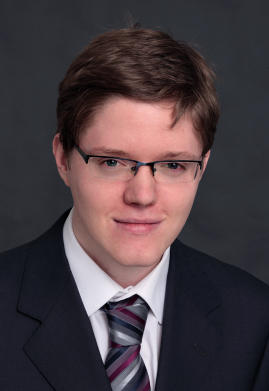 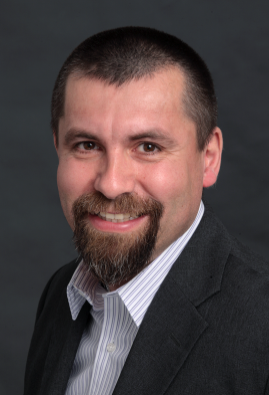 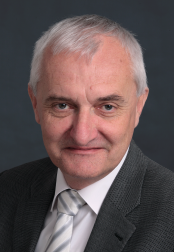 Jan polák
Jan humhej
Tomáš macků
jan.polak@ipsos.com
jan.humhej@ipsos.com
tomas.macku@ipsos.com
Account Director Ipsos Customer Experience
Associate Director
Ipsos Customer Experience
External Affairs Director
+420 603 532 920
+420 602 789 565
+420 774 646 799
45